Тема 7. Управління процесом вивільнення персоналу
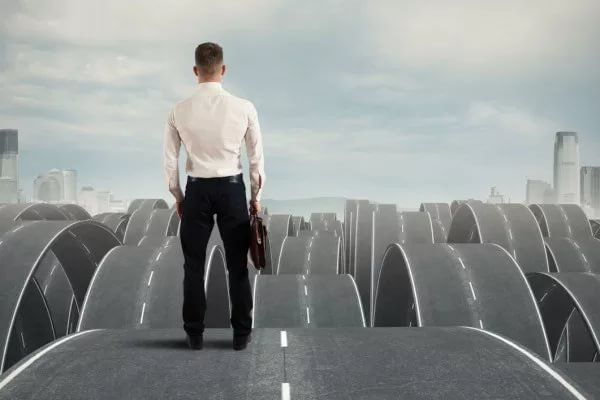 7.1. Методи та організація процесу вивільнення персоналу
Вивільнення персоналу — це вид діяльності, який передбачає комплекс заходів щодо дотримання правових норм та організаційно-психологічної підтримки з боку адміністрації при звільненні працівників підприємства.

Вивільнення персоналу підприємства вимагає: 
дотримання трудового законодавства; 
чітких, максимально об'єктивних критеріїв добору; 
прив'язки до робочих місць; 
мінімізації витрат і одержання економії; 
запобігання наступних і пов'язаних з вивільненням витрат; 
відкритості; 
інформування; 
компенсацій і допомоги у працевлаштуванні.
Відмінності між звільненням в приватних та державних структурах
В приватних:
Основний критерій прийняття рішення про звільнення: ефективність працівника.
Власник зацікавлений в запобіганні звільнення кваліфікованих працівників, бо від того залежить дохід підприємства та особистий дохід власника.
В бізнес-моделі розвинутих країн процес звільнення має формалізований характер та складний для працедавця, в бізнес-моделі тіньової економіки – працівник не захищений.
Кваліфікований працівник рідко «тримається» за посаду, бо цінує свою працю, яку може застосувати на іншому підприємстві.
Відмінності між звільненням в приватних та державних структурах
В державних:
Основний критерій прийняття рішення про звільнення: лояльність до керівника.
Керівник байдужий до утримання кваліфікованих працівників, бо керівник працює за призначенням від держапарату (переважно), його особистий дохід не завжди залежить від доходу підприємства.
Процес звільнення має формалізований характер та з часом має більш конфліктний характер – працівник не захищений (при остаточному звільненні).
Так як більшість доходів працівника має «тіньовий» характер, через недостатнє фінансування, працівник «тримається» за посаду та свою «сферу впливу»
Західні фірми надають перевагу гнучкій політиці зайнятості, яка передбачає: 
припинення зовнішнього наймання; 
скорочення робочого часу; 
Поділ посад між працівниками;
припинення видачі замовлень на сторону; 
направлення на навчання з відривом від виробництва і надання неоплачуваних відпусток; 
стимулювання звільнень (виходу на пенсію) за власним бажанням; 
аутплейсмент; 
завчасне розроблення критеріїв відбору працівників, що підлягають скороченню; 
звільнення працівників за різні порушення; 
масові звільнення.
Працівників, яких звільняють, можна поділити на дві групи:
працівники, які не пройшли атестацію, систематично порушують дисципліну або ті, чиї виконувані функції стали непотрібними (звільнення відбувається тільки в разі неможливості підібрати працівникові нове місце у підприємстві, перекваліфікувати або запропонувати інший режим роботи);
працівники, яких підприємство хоче залишити, але вже у новій якості.
При рівних умовах продуктивності праці і кваліфікації перевага в залишенні на роботі надається:
багатодітним працівникам та з малозабезпечених сімей;
працівникам з тривалим безперервним стажем роботи на даному підприємстві;
працівникам, що підвищують свою кваліфікацію у вищих і середніх спеціальних навчальних закладах без відриву від виробництва;
авторам винаходів, корисних моделей, промислових зразків і раціоналізаторських пропозицій;
працівникам, які дістали на даному підприємстві трудове каліцтво або професійне захворювання;
особам з числа депортованих з України, протягом п'яти років з часу повернення на постійне місце проживання до України;
працівникам з числа колишніх військовослужбовців строкової служби та осіб, які проходили альтернативну (невійськову) службу, протягом двох років з дня звільнення їх зі служби.
Звільнення в залежності від ступеню добровільності залишення працівником підприємства діляться на такі:
звільнення з ініціативи працівника (за власним бажанням);
звільнення з ініціативи адміністрації;
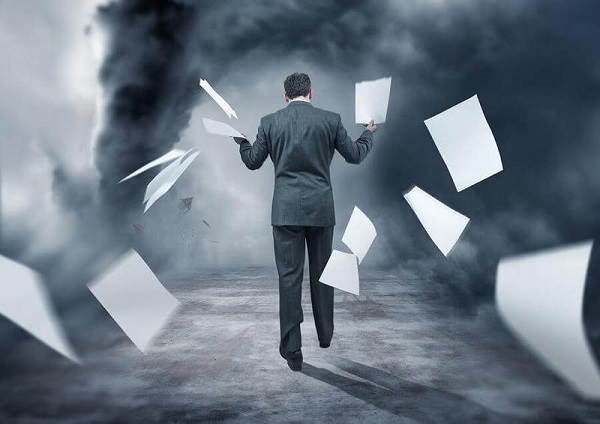 Відносно безпроблемним з точки зору організації є звільнення з ініціативи працівника, оскільки даний перехід у більшості випадків розглядається працівником позитивно. В цьому разі процедура звільнення складається з таких етапів: 
одержання первинної інформації про звільнення; 
проведення співбесіди з працівником, що звільнюється; 
прийняття рішення про звільнення; 
передача робочого місця і докумен­тів; 
фінансові розрахунки з працівником, що звільнюється; 
оформлення відповідних кадрових документів.
Припинення трудового договору відбувається за підстав:
Згода сторін;
Закінчення терміну договору;
Призов на військову службу;
Розірвання договору за ініціативою працівника або власник майна підприємства;
Переведення на іншу роботу або посаду;
……
Інші підстави, передбачені договором.
Звільнення за ініціативою адміністрації може відбуватися з таких причин (КЗПП ст. 36-49):
зміни у організації і праці (у тому числі в разі ліквідації, реорганізації, банкрутства або перепрофілювання підприємства, скорочення чисельності або штату працівників);
невідповідність працівника займаній посаді або виконуваній роботі за станом здоров’я;
Систематичне невиконання або порушення працівником службових обов'язків;
прогули і нез'явлення на роботу без поважних причин;
адміністративне грубе порушення трудових обов’язків;
поновлення на роботі працівника, який раніше виконував цю роботу;
поява на роботі у стані сп’яніння;
розкрадання майна власника.
Система заходів щодо звільнення з ініціативи адміністрації складається з таких етапів:
1. Підготовка - прийняття рішення щодо доцільності звільнення, вибір системи заходів в залежності від причини звільнення;
2. Доведення до відома працівників про їх скорочення;
3. Консультування – є центральною ланкою у всьому процесі управління вивільнення персоналу і включає три фази:
3.1. Опрацювання всіх невдач роботи на попередніх  посадах та окреслення нових професійних й особових цілей працівника, що звільнюється;
3.2. Формування концепції пошуку нового робочого місця;
3.3. Допомога у пошуку та виборі робочих місць.

При прийнятті рішення про скорочення штату працедавець повинен не менш ніж за 2 місяці попередити про це працівників персонально.
Класифікація методів скорочення за суб’єктом управлінського рішення про скорочення:
1. Директивні (традиційні):
Скорочення за функціональною ознакою;
Зменшення кількості рівнів у організаційній ієрархії;
Рівномірне відсоткове скорочення штату;
Скорочення на основі аналізу результатів діяльності персоналу та підприємства в цілому.
2. Недирективні (нежорсткі):
Методи «психологічного витіснення». Одним з таких є мобінг - форма психологічного тиску у вигляді цькування співробітника у колективі, зазвичай з метою його звільнення. 
Матеріальне стимулювання - працівникам, що підлягають скороченню, пропонується грошова компенсація;
Стимулювання дострокового виходу на пенсію;
Аутплейсмент.
7.2. Управління плинністю персоналу на підприємстві
Плинність персоналу – це процес звільнення працівників із підприємства за власним бажанням, за прогули та інші порушення трудової дисципліни. 

Плинність персоналу умовно поділяють на такі види:
1. За суб’єктом, що спричиняє рух персоналу:
активна;
пасивна;
2. За ступенем відкритості:
фізична;
психологічна;
3. За ступенем неминучості:
необхідна;
надлишкова.
Робота з оцінки та зниження рівня плинності персоналу передбачає наступні етапи:
оцінка плинності кадрів;
аналіз процесу плинності персоналу, виявлення його тенденцій;
розробка та реалізація заходів із зниження плинності кадрів.

З якісної сторони процес плинності кадрів характеризується:
- причинами плинності (сімейно-побутові обставини; незадоволеність умовами праці і побуту; порушення трудової дисципліни тощо).
- чинниками плинності (цілком керовані; частково керовані; некеровані).
- мотивами плинності кадрів на підприємстві (низька заробітна плата окремих груп працівників у зв'язку з поганою організацією праці і виробництва; відсутність ритмічності роботи; невідповідність виконуваних робіт рівню кваліфікації і основній професії, невизначеність перспектив професійного просування; важкі і шкідливі умови праці; погані взаємини у колективі, з адміністрацією; незадоволеність професією тощо).
Кількісно стан плинності персоналу у підприємстві характеризується:
Коефіцієнтом плинності;
Частковими коефіцієнтами плинності;
Коефіцієнтом інтенсивності плинності персоналу;
Коефіцієнт потенційної плинності

Часто разом з плинністю розраховують такі показники:
Коефіцієнт задоволеності працівників підприємством;
Коефіцієнт стабільності кадрів;
Коефіцієнт обороту кадрів з прийняття;
Коефіцієнт обороту кадрів зі звільнення;
Коефіцієнт загального обороту кадрів.
Заходи щодо скорочення плинності кадрів поділяються на такі групи:
техніко-економічні;
організаційні;
виховні;
соціально-психологічні;
культурно-побутові.

З метою зниження рівня плинності підприємства надають важливого значення також таким чинникам:
підвищення рівня соціальної інформованості;
виробнича та соціальна адаптація;
наставництво.